Section 2.1 The Structure of the Atom
The Structure of the Atom
In this section…

The components of an atom
Atomic symbols
Isotopes and atomic weight
The Structure of the Atom
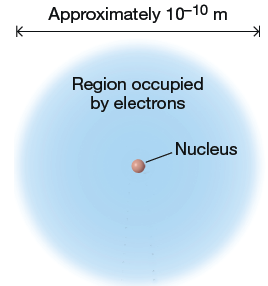 Components of an Atom:
The Structure of the Atom
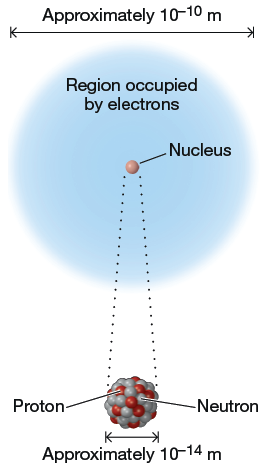 Components of an Atom:
The Structure of the Atom
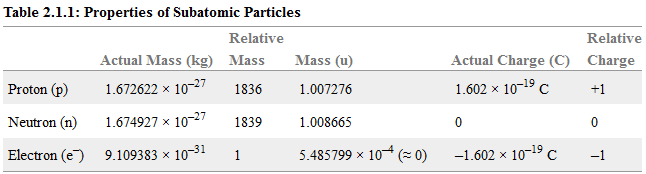 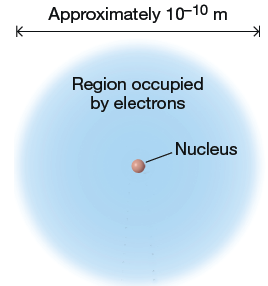 The Structure of the Atom
Atomic number and mass number:
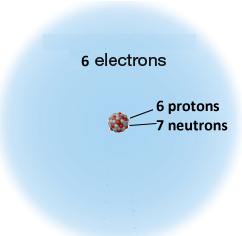 The Structure of the Atom
Atomic symbols:
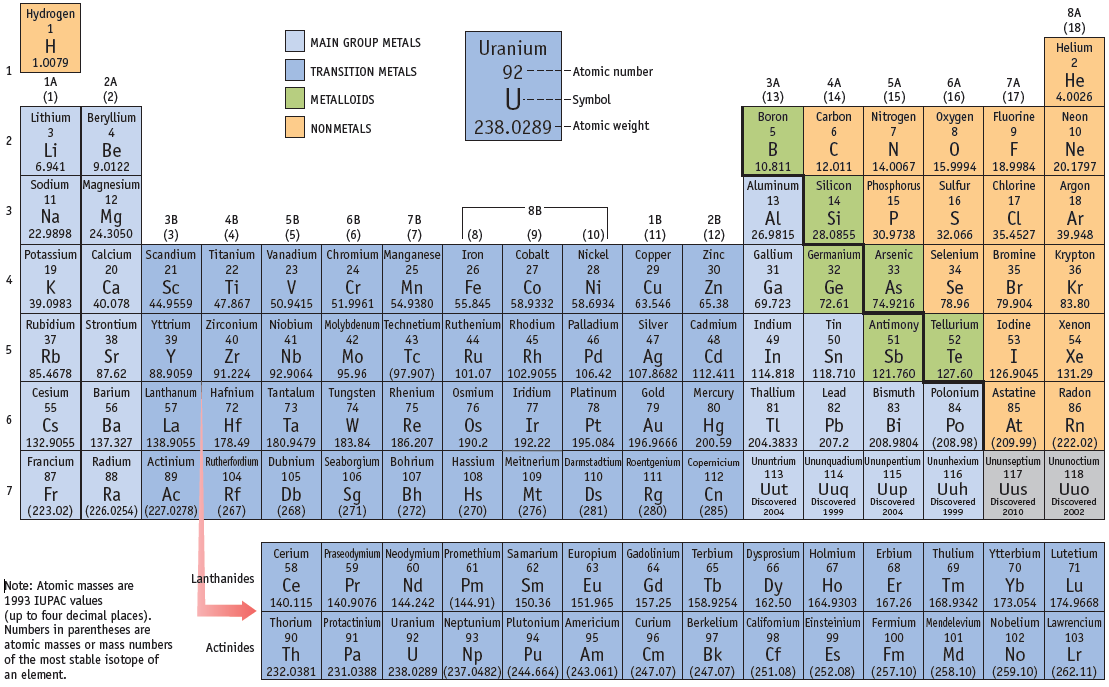 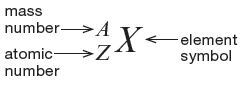 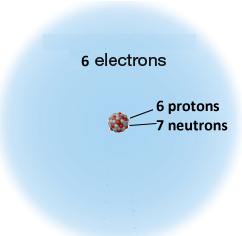 The Structure of the Atom
Atomic symbols:
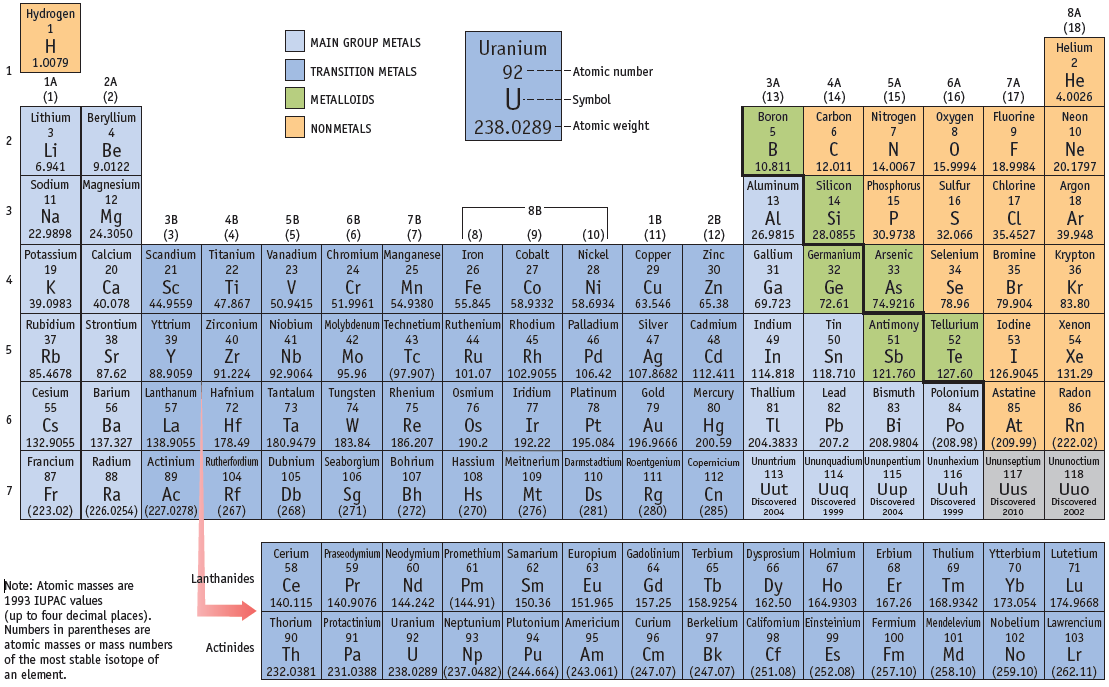 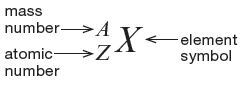 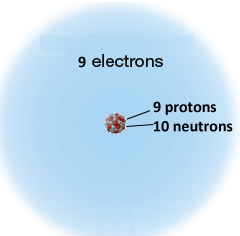 The Structure of the Atom
Isotopes: atoms with the same number of protons 
                  but different numbers of neutrons
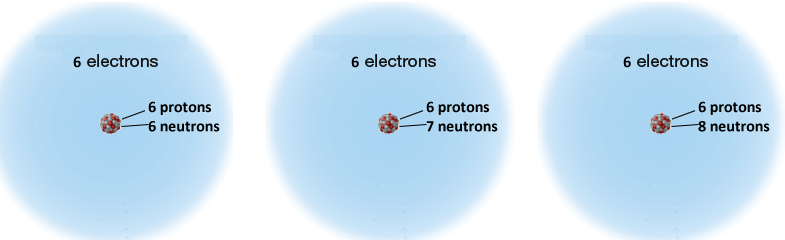 The Structure of the Atom
Isotopes and average atomic weight:

The average atomic weight of an element depends 
on the mass of the atoms but also on the relative 
abundance of each isotope.
The Structure of the Atom
Average atomic weights are shown on periodic table:
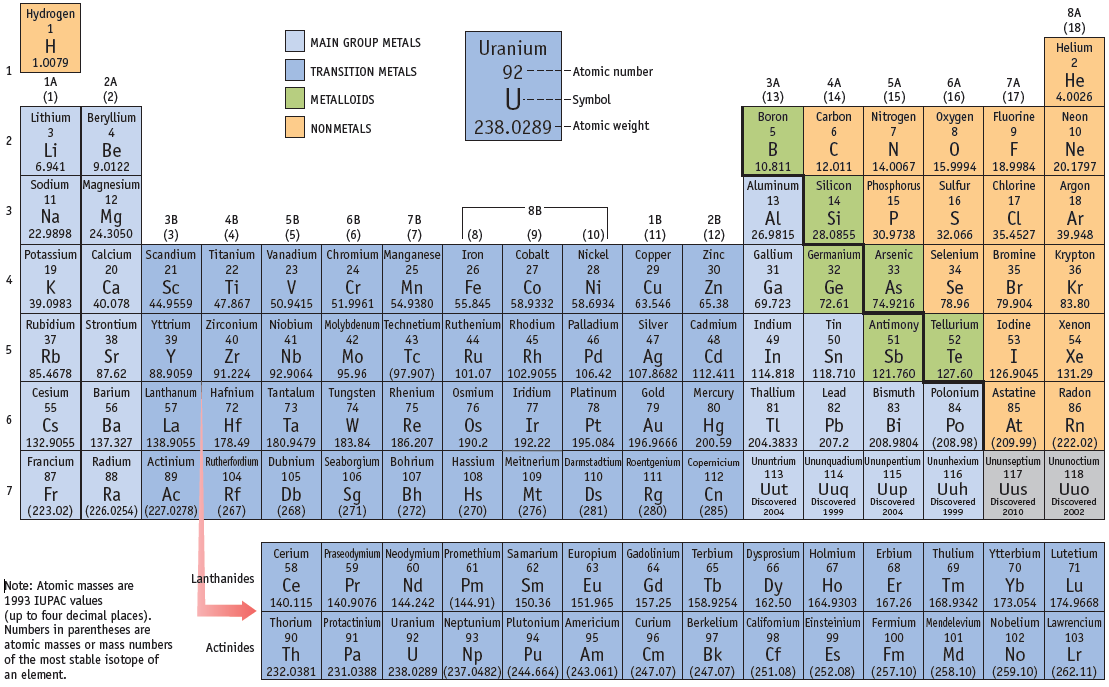 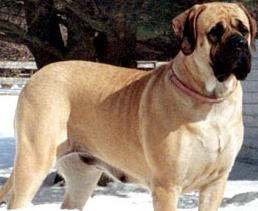 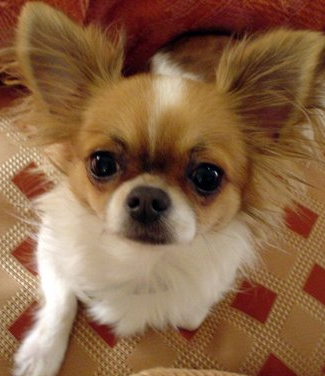 Chiuaua: 4 lbs.
Mastif: 120 lbs.
What is the average weight of a collection of these dogs?
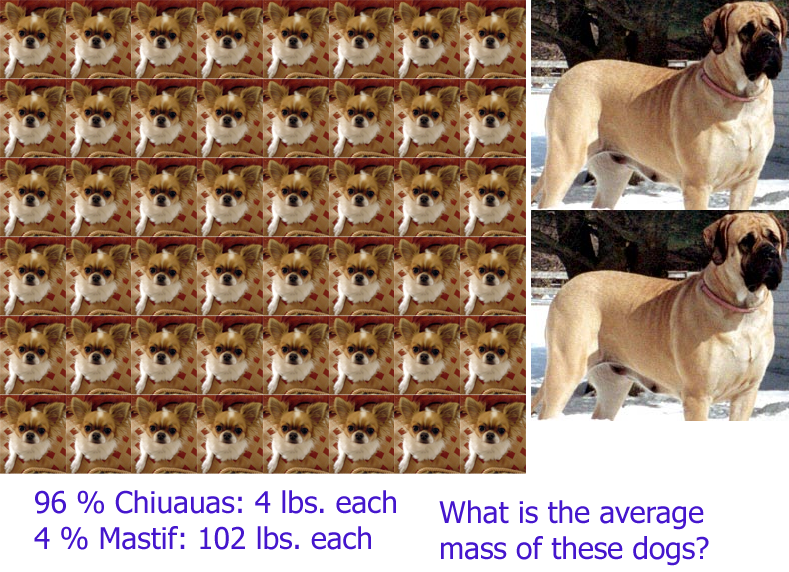 The Structure of the Atom
Isotopes and average atomic weight:



Average dog mass: 

96 % Chiuauas @ 4 lbs.
4 % Mastifs @ 120 lbs.
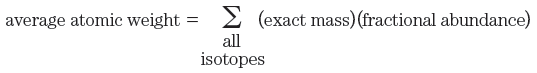 The Structure of the Atom
Elements with a single isotope have 
        atomic weight =  mass of that isotope


Can make rough estimate of relative abundance 
     from average atomic weight.
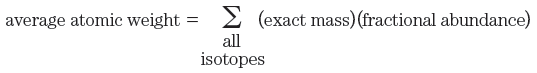 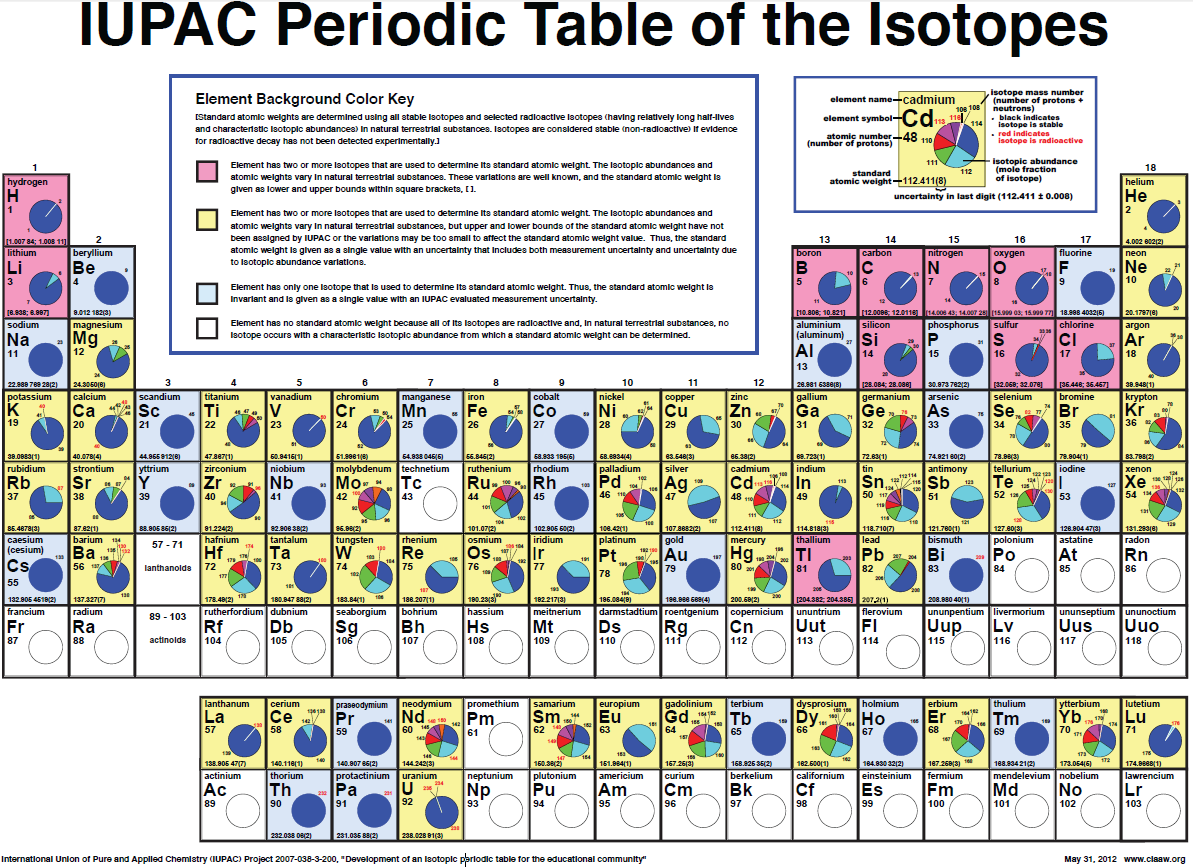 Isotope trends among the elements:
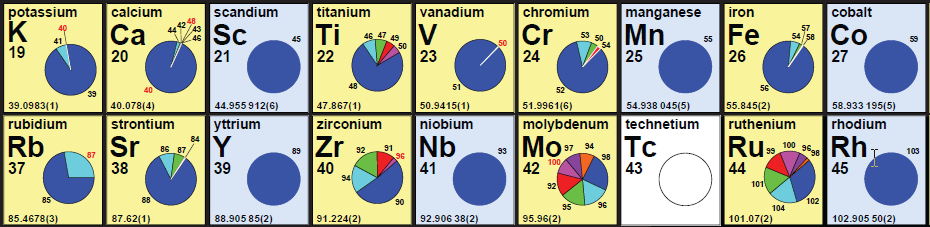 The Structure of the Atom
Isotopes and average atomic weight: 
 how do we know all this?
Mass spectrometry
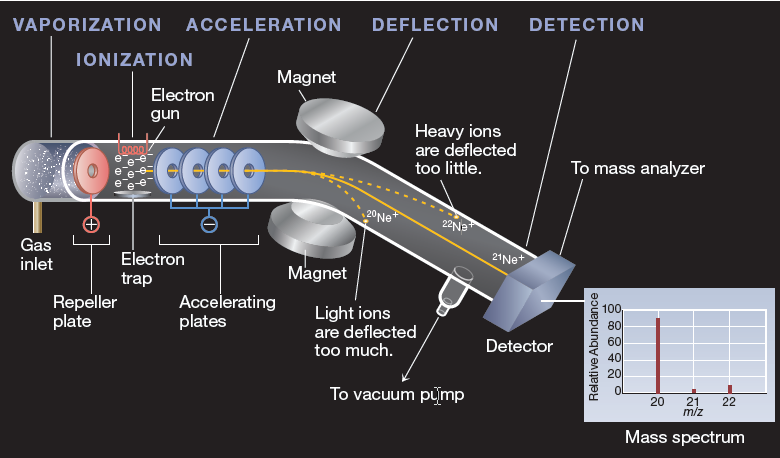 Section 2.2 The Periodic Table
The Periodic Table
In this section…

Structure of the periodic table
Classifications of elements
Element structures (atomic arrangements)
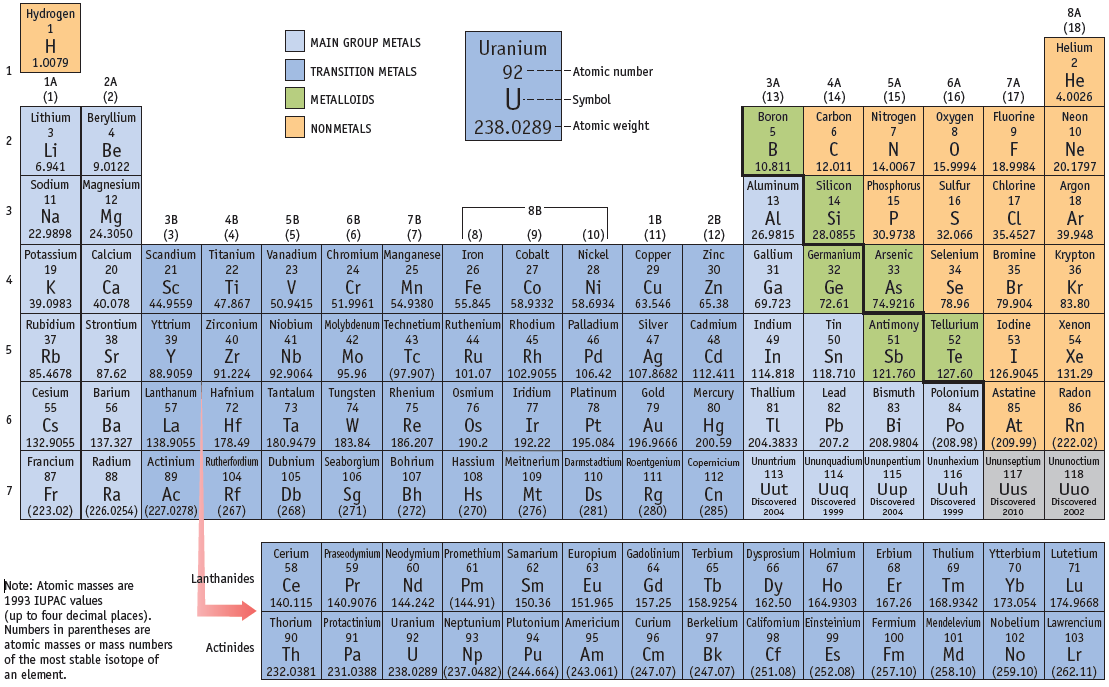 Periodic table structure: groups (columns)
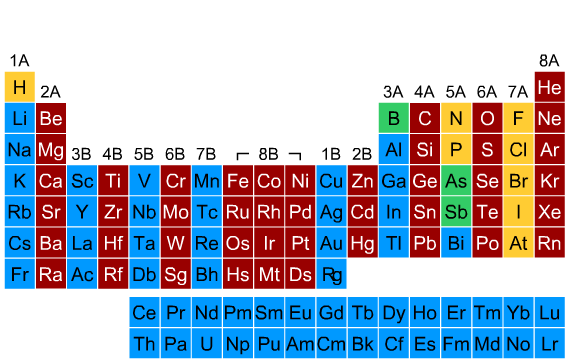 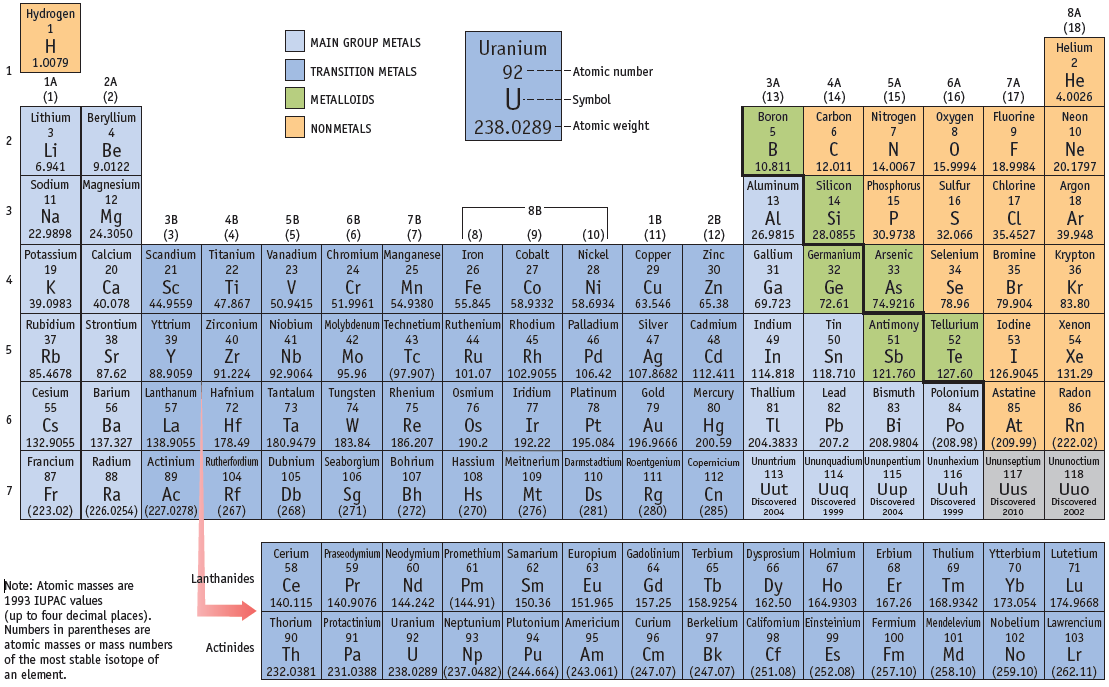 Periodic table structure: periods (rows)
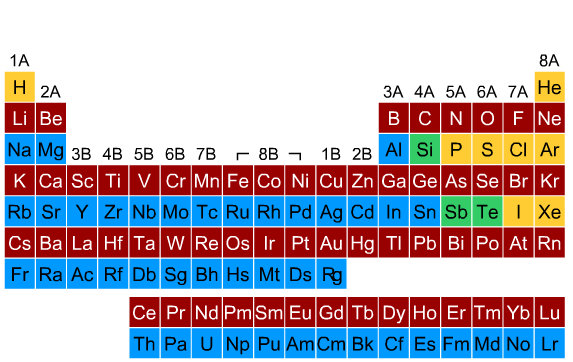 Periodic table structure: main group elements
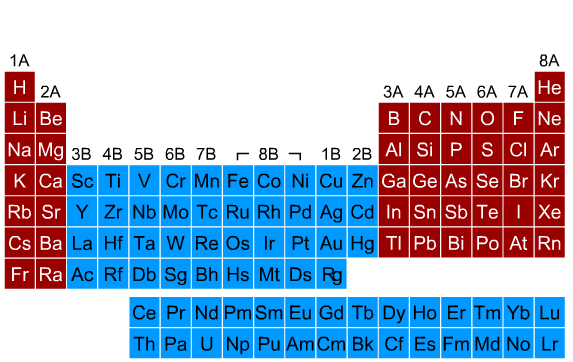 Periodic table structure: transition metals
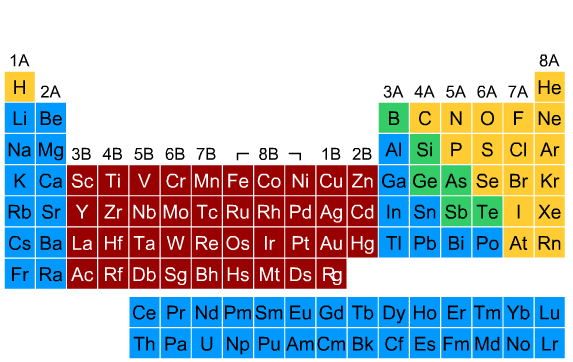 Periodic table structure: lanthanides and actinides
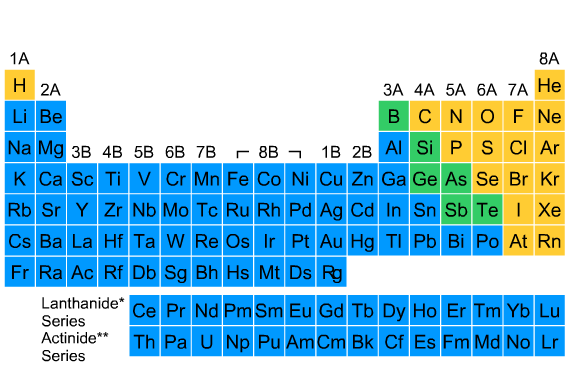 Periodic table structure: lanthanides and actinides
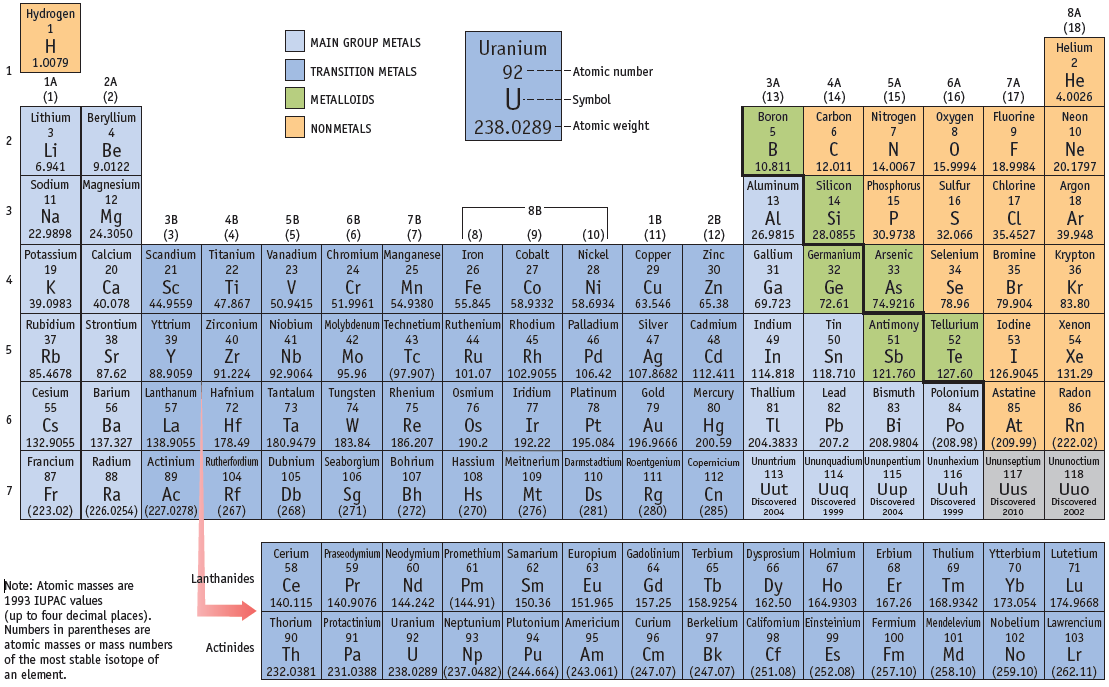 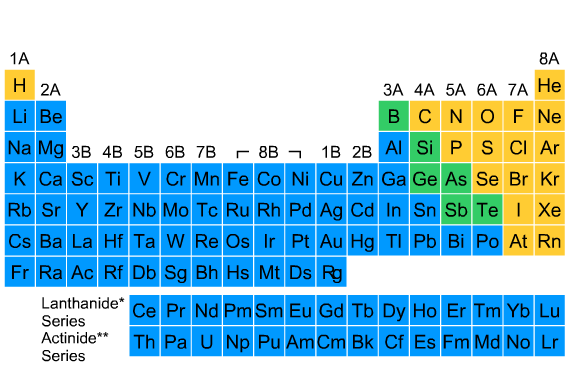 Periodic table structure: lanthanides and actinides
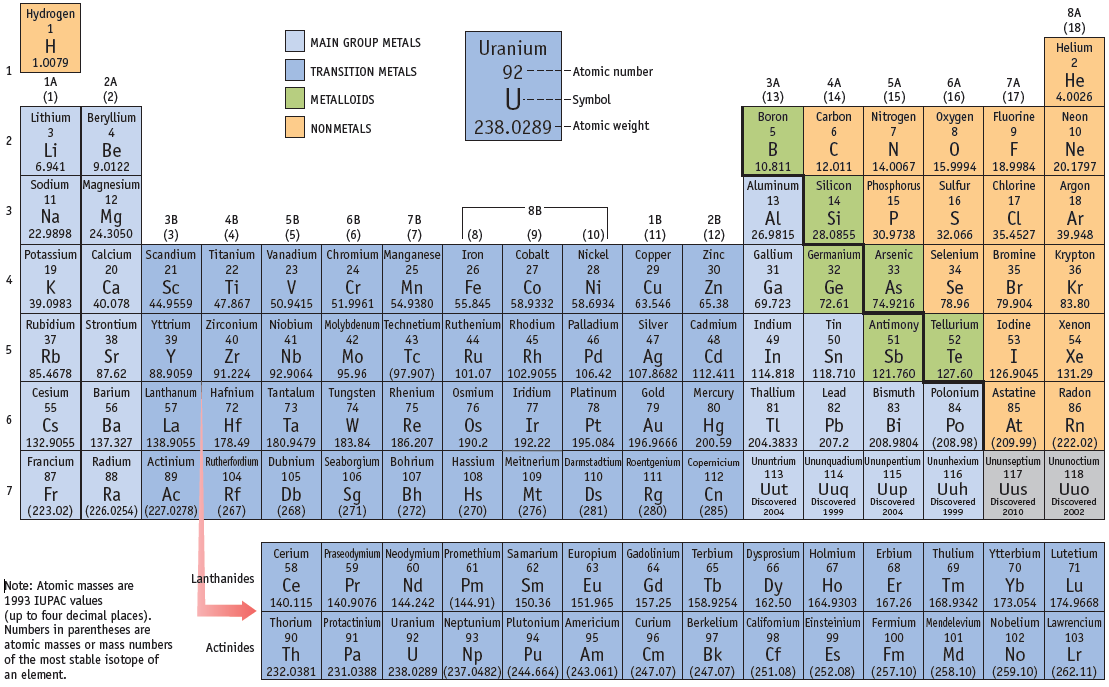 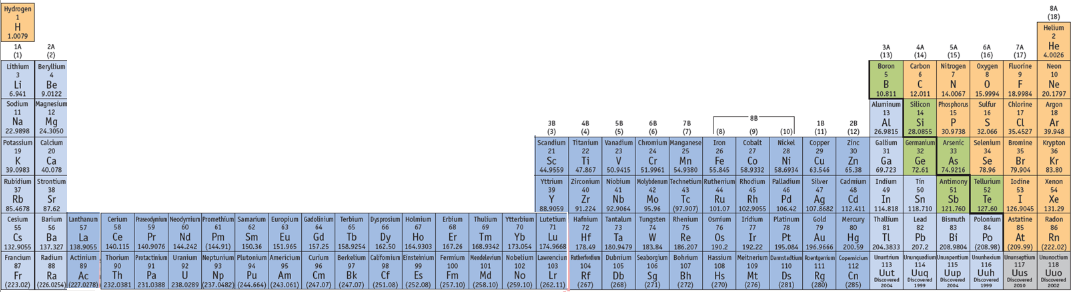 Periodic table structure: named groups
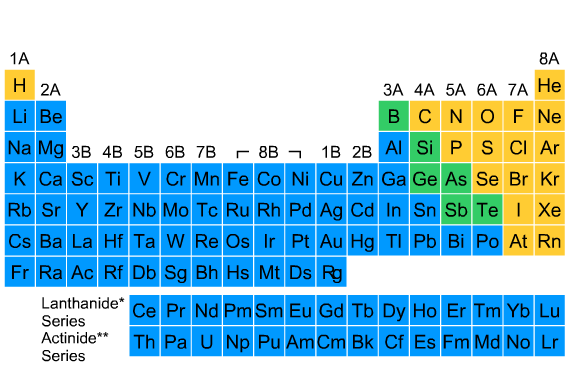 Classification of elements:
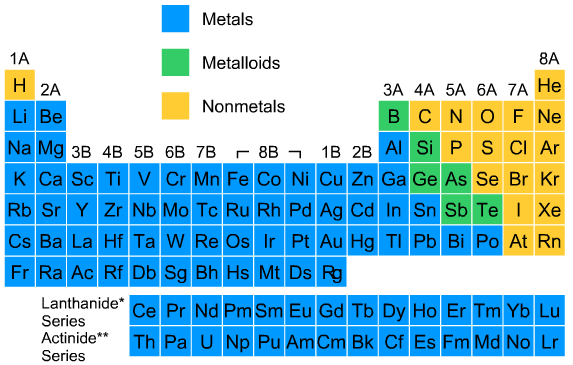 Periodic trends: density
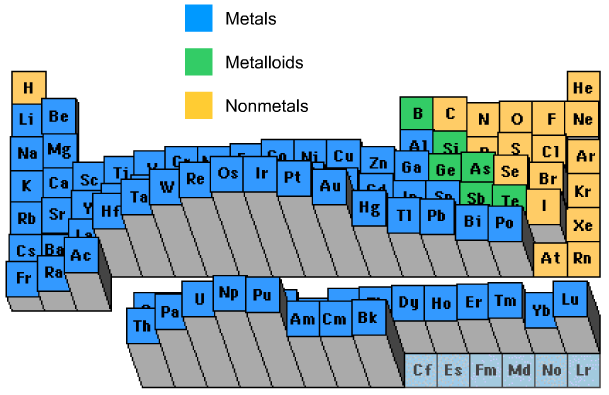 Periodic trends: melting point
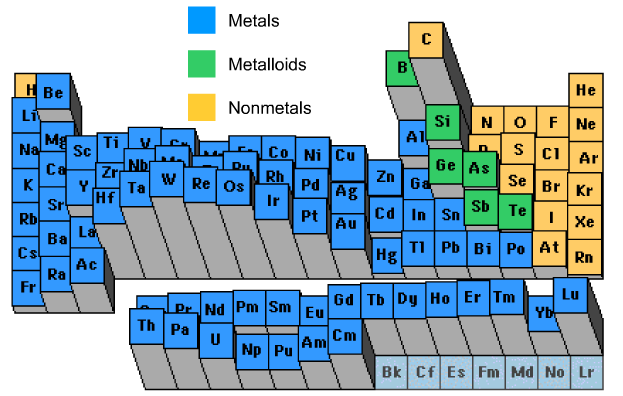 Element structures
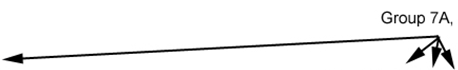 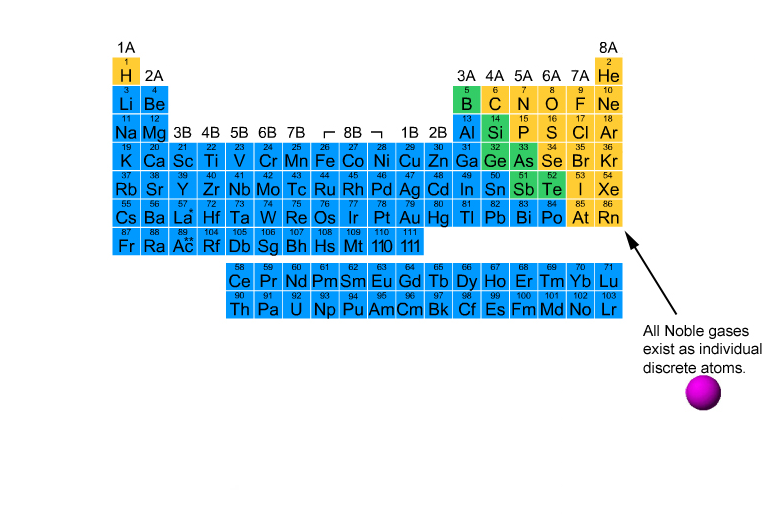 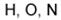 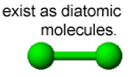 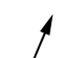 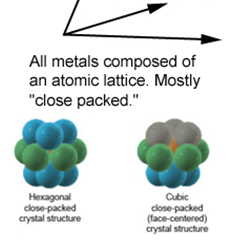 Element structures: extended structures
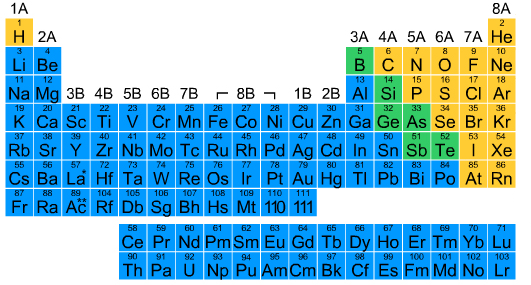 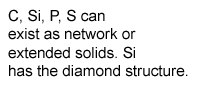 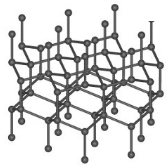 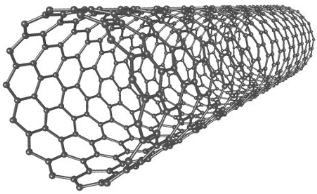 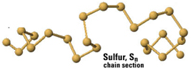 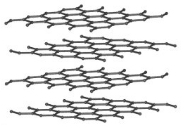 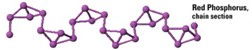 Element structures: allotropes (same element, 
                                                          different structures)
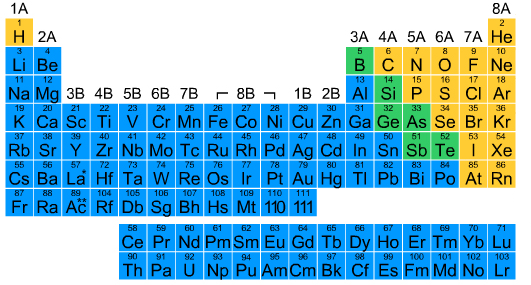 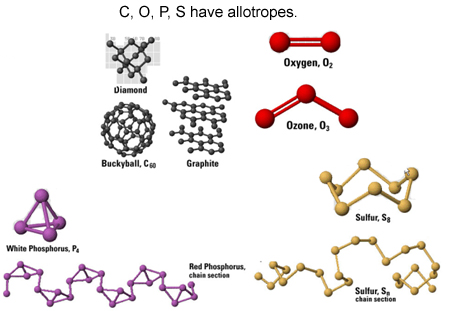